Some input for discussion（Kentaro Miuchi Jan8th, 2016@ Bouｌｂｙ）
Japan/NEWAGE status
CYGNUS strategies
#Everything is preliminary, not a strong opinion.
Japan/NEWAGE status
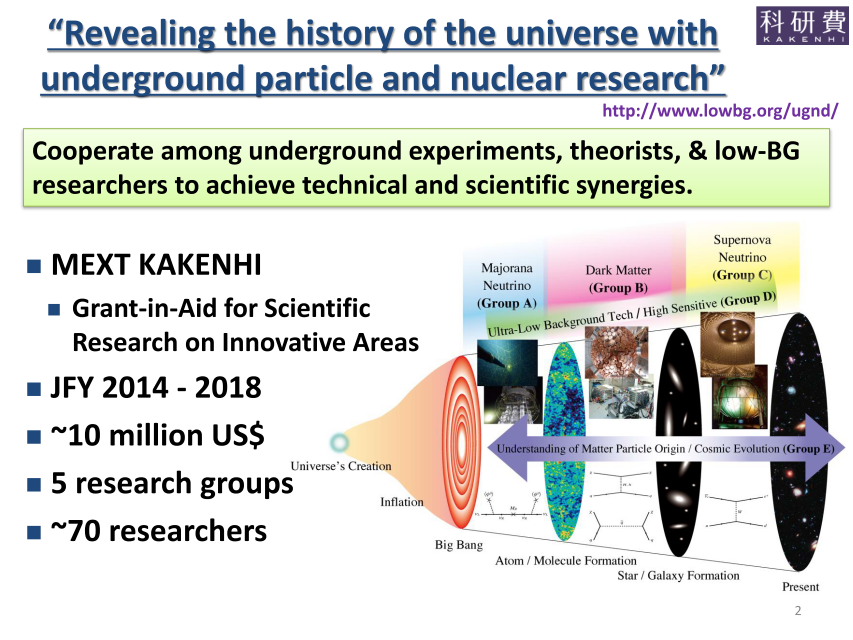 Takeuchi
@NDM2014
leader: Kunio Inoue(KAMLAND)
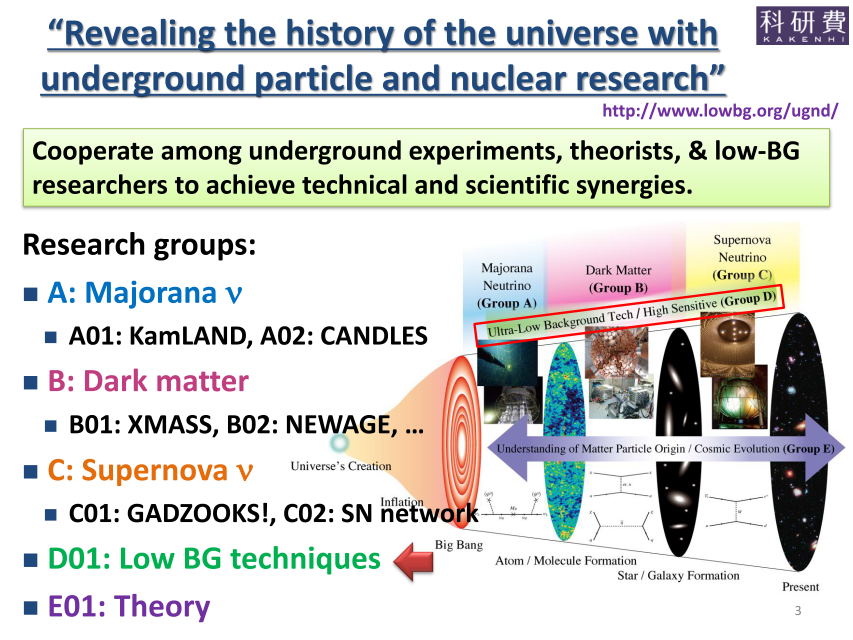 Takeuchi
@NDM2014
MEXT “Scientific Research on Innovative Areas”　
FY 2014-2018
KAMLAND, CANDLES, XMASS, NEWAGE, SK…
Additional proposal for “International collaborative work” is being announced.
＋Emulsion（$0.6M）
International workshop
May,2016 Tokyo
International symposium in upcoming May
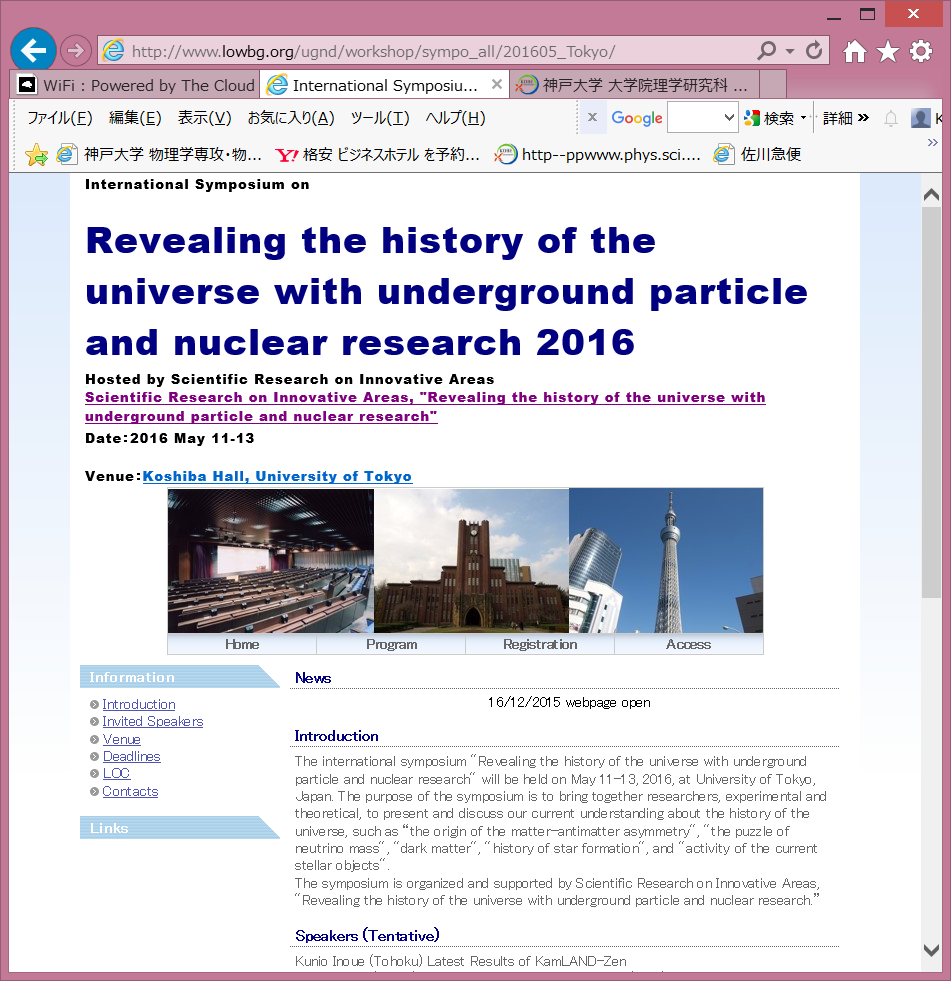 http://www.lowbg.org/ugnd/workshop/sympo_all/201605_Tokyo/
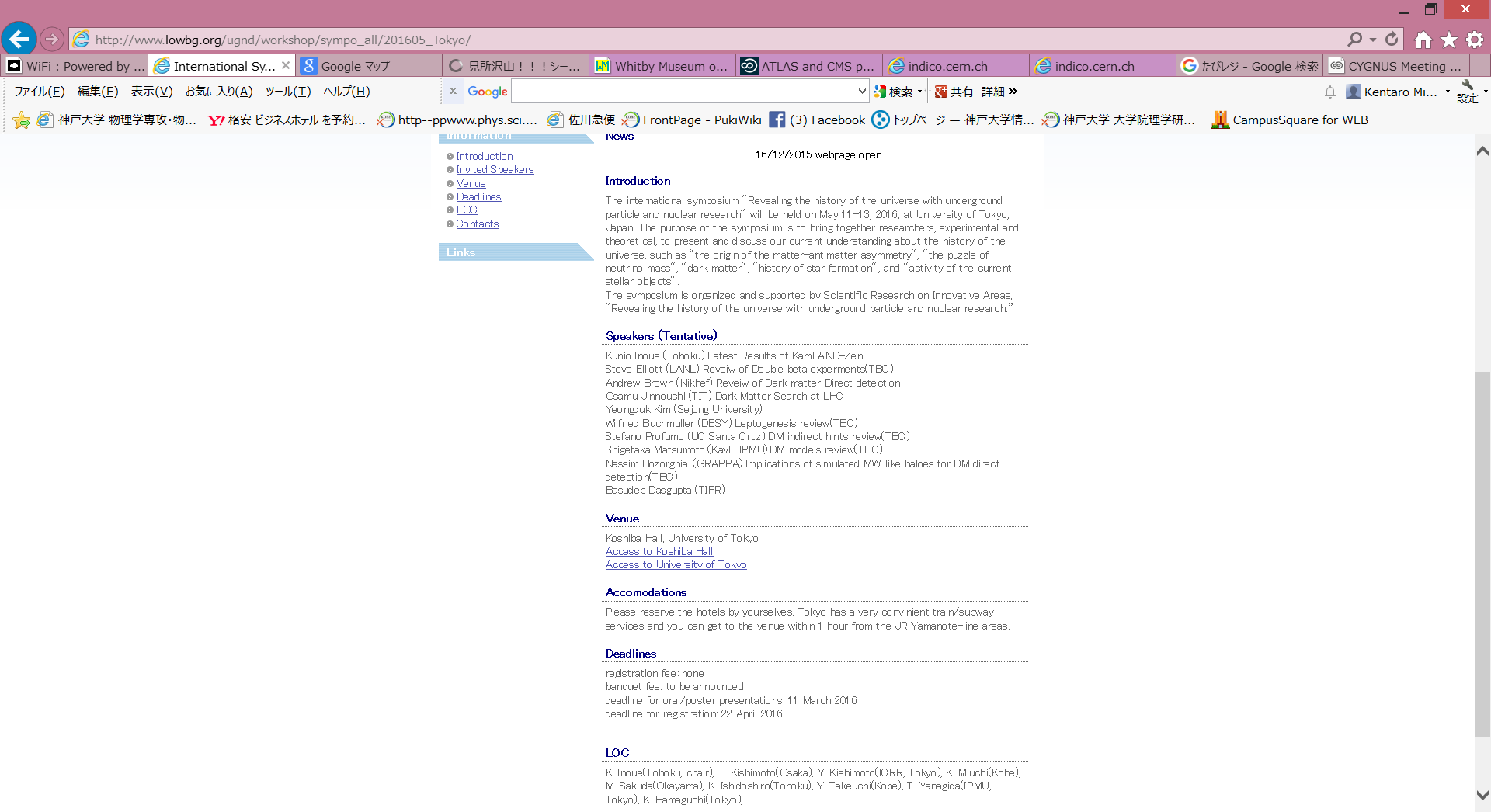 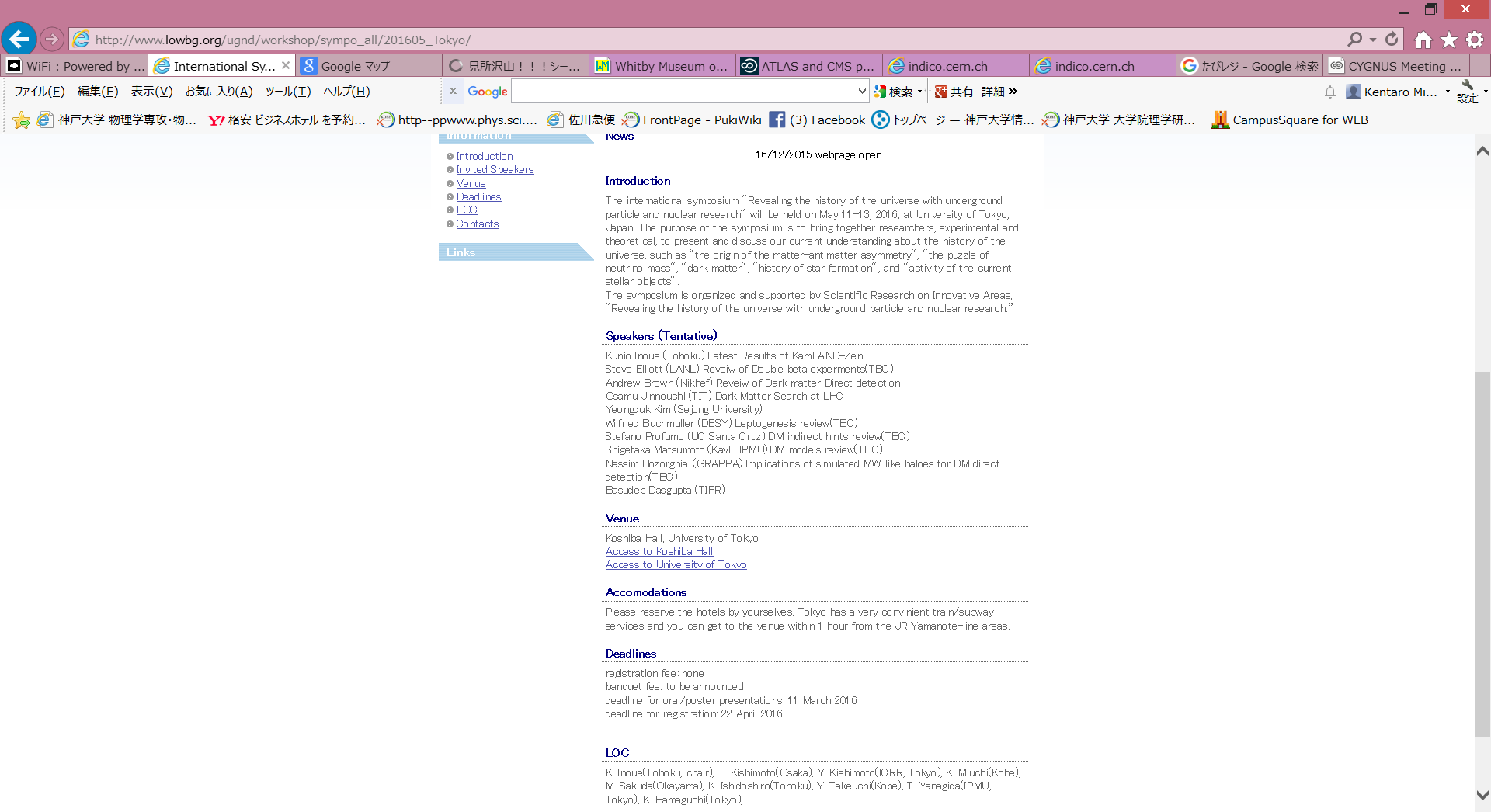 Registration open （till March 11th）
Think of coupling KOBE/Kamioka visit.(James is visiting us early June)
Important information for NeilFUKUJU brewed in Kobe
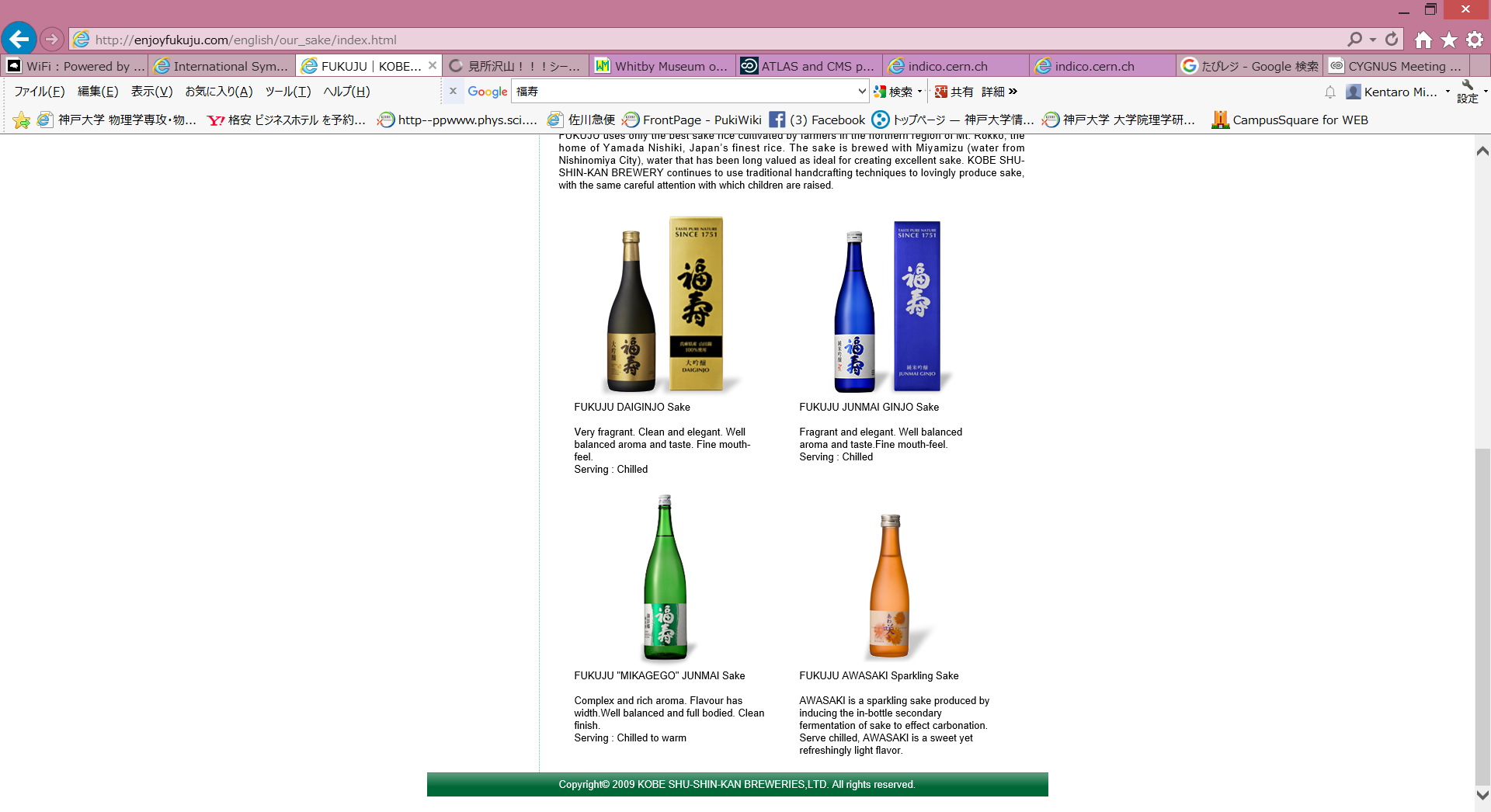 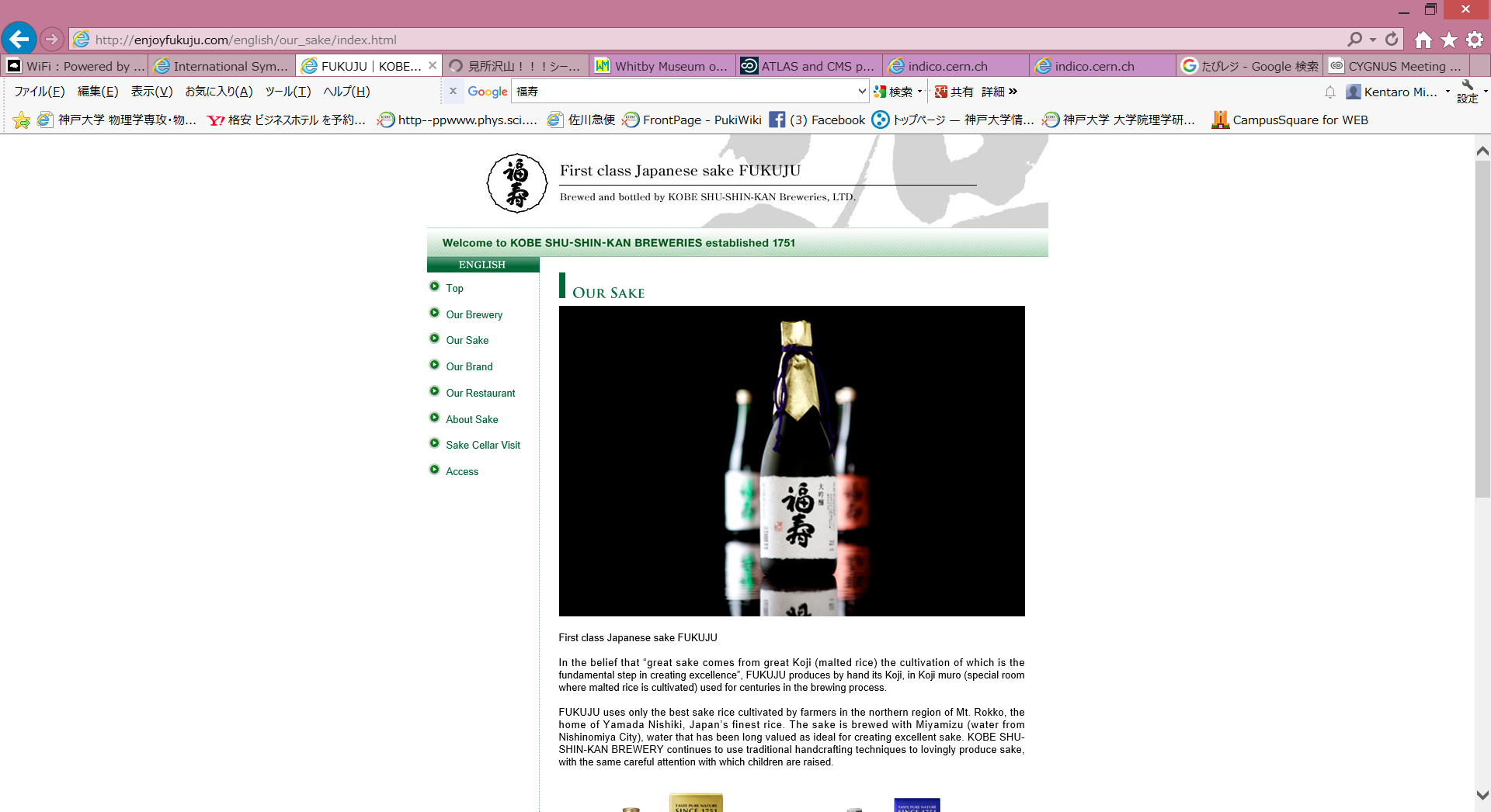 served in Nobel prize dinner
NEWAGE publicationsPLB 578 (2004) 241-246　proposalPLB 654 (2007) 58　0.3a surfacePLB 686 (2010) 11　0.3a KamiokaPTEP (2015) 043F01s　0.3b Kamioka
for low-BG (1/100) μPIC development
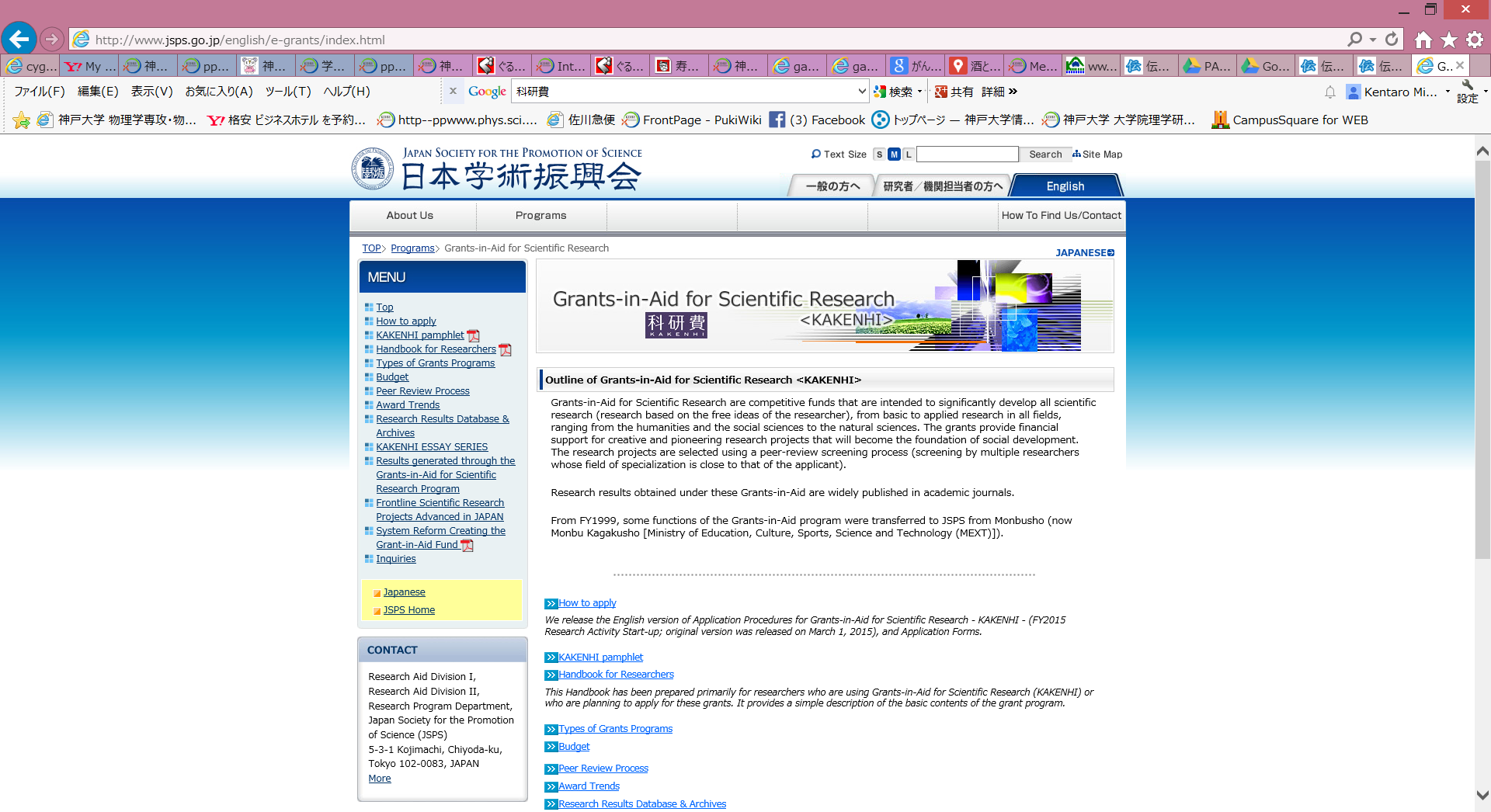 Funding in Japan
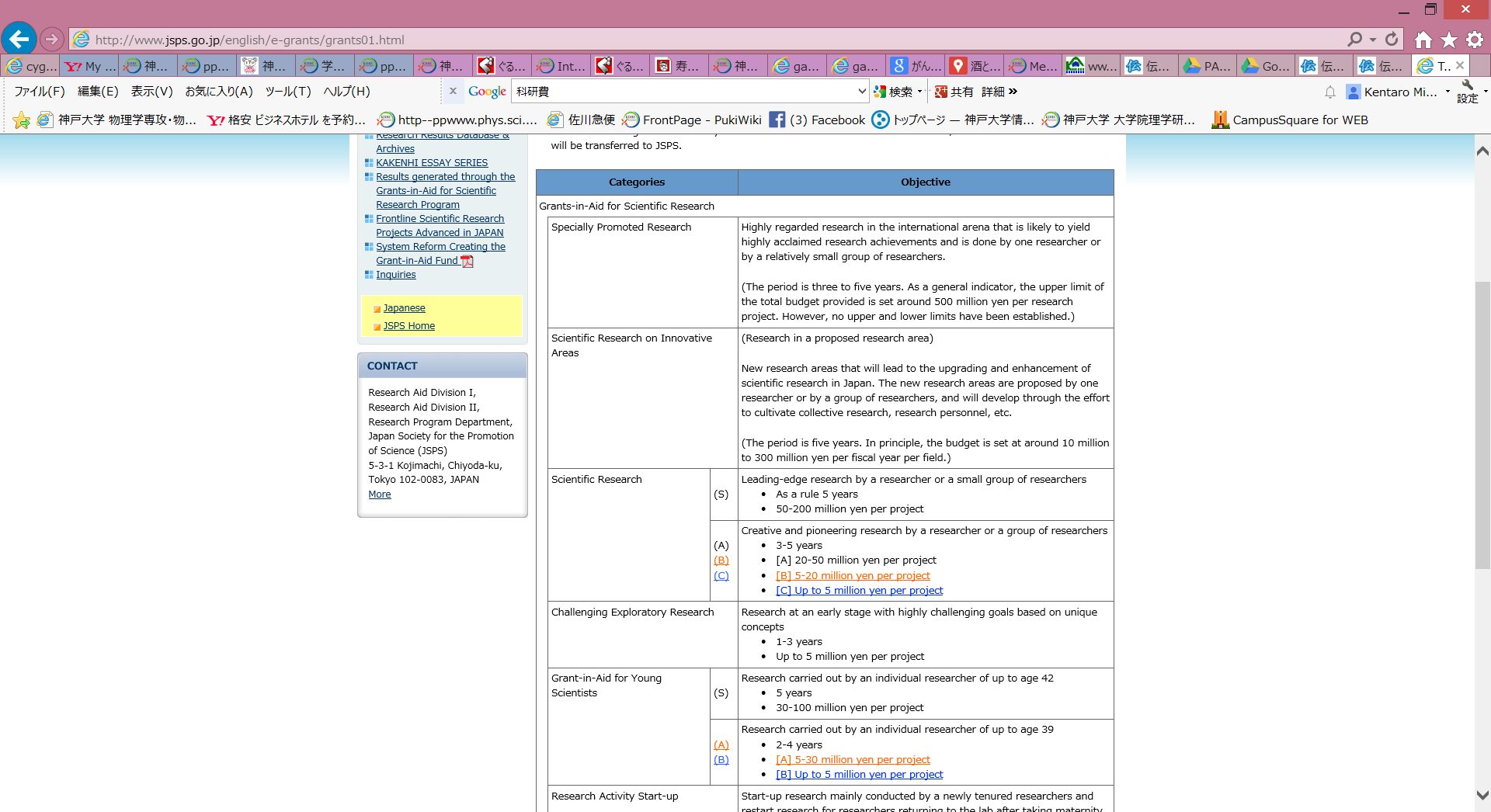 30Myen in 2014-2018
　lowBG μ-PIC
I can have both
CYGNUS prototype/ NEWAGE-0.9 2016-?
20Myen in 2004-2006
　0.3a surface
20Myen in 2007-2009
　0.3a Kamioka
20Myen in 2011-2014
　0.3b Kamioka
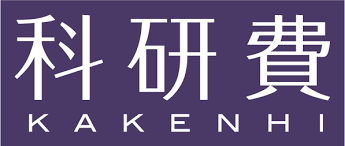 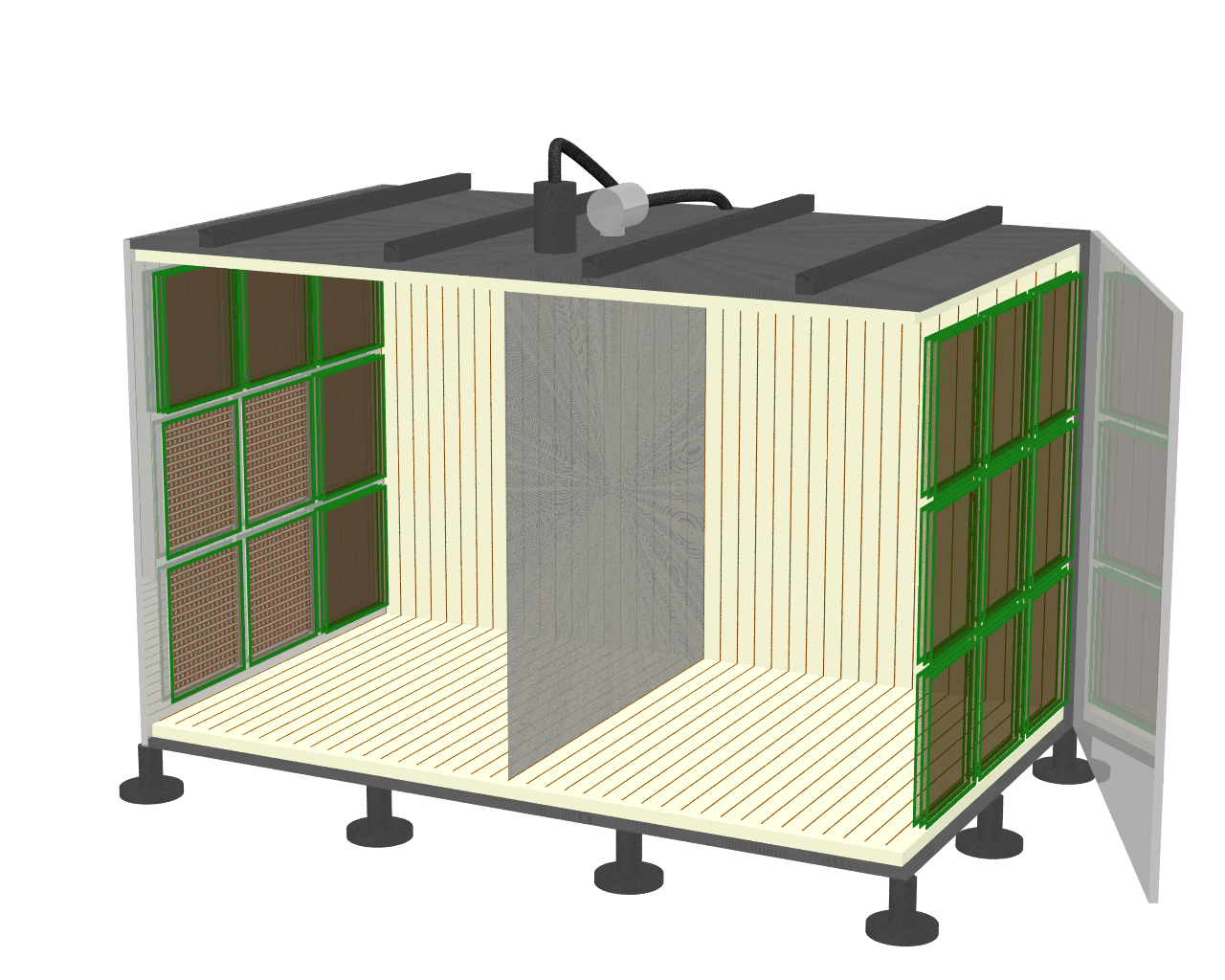 Budget proposal for Japanese KAKENHI（Result in coming April）
Total 0.4M (40 million yen) (4 years)
half-NEWAGE half-CYGNUS “observatory”
HV
X-ray tube
1m
triple GEM
（5×30×30cm2）
1m
1m
1m
SF6　50Torr
triple GEM(can be replaced by request)
（9×30×30cm2）
DRIFT Plane
μPIC+GEM
（4×30×30cm2）
NEWAGE-0.6a　0.36 m3×70%×2years×300g/m3 >　50kg days
CYGNUS-KM1a 1.26 m3×85%×2years×300g/m3 　　> 200 kg days
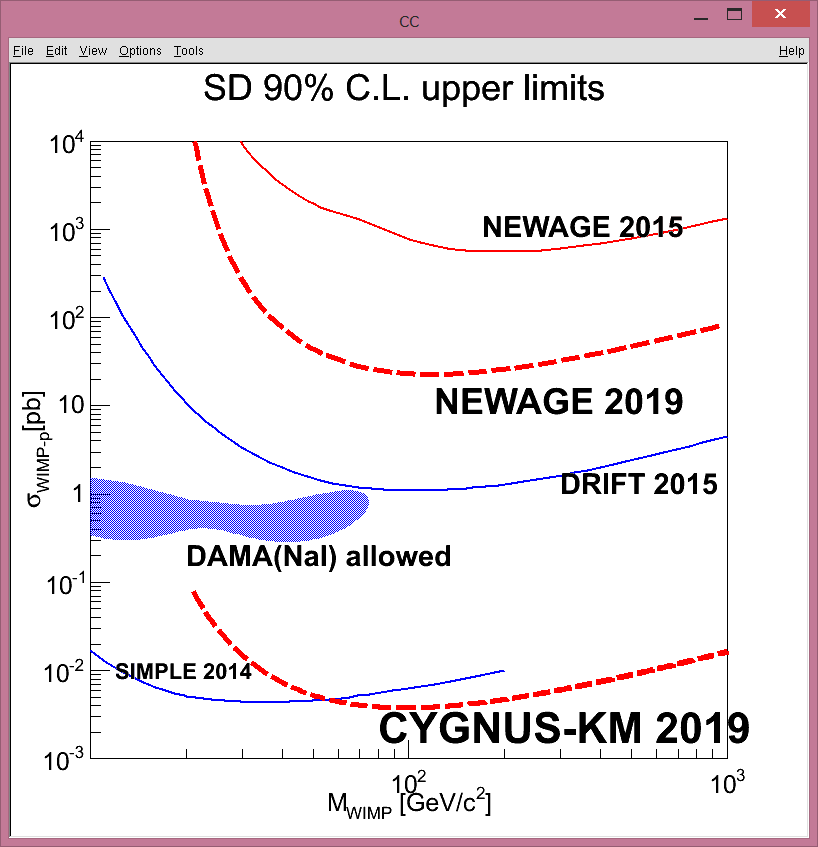 NEWAGE2019 expected
50kg days 1±0.1dru @50keV ee
CYGNUS KM1a expected
200kg days eff=0.8 1BG @50keV recoil
CYGNUS strategies
Global consensus (?):
Once we can pin-down the goal, detector size is automatically determined.(～10 events/year)


Budget size is (semi-)automatically determined by the importance of Physics (and the strength of CYGNUS)

⇒Technologies (MWPC/strip-MPGD/pixel-MPGD)
is (semi-)automatically determined
independent
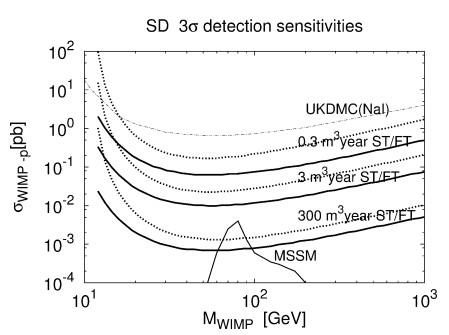 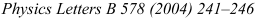 Global consensus (?):
Once we can pin-down the goal, detector size is automatically determined.(～10 events/year)


Budget size is (semi-)automatically determined by the importance of Physics (and the strength of CYGNUS)

⇒Technologies (MWPC/strip-MPGD/pixel-MPGD)
is (semi-)automatically determined
discussion point 1
independent
discussion point 2
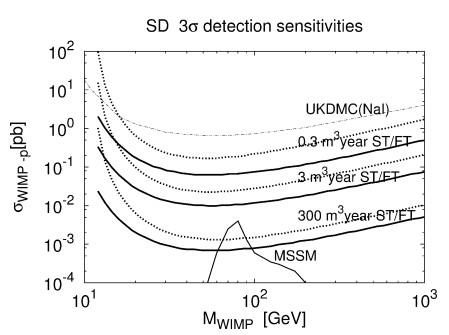 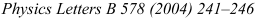 ILC
Budget size: where can CYGNUS be?
10000
10000M
LHC
1000
HYPER-K
BELLE-II
1000M
1 gigantic detector
LEP,TEVATRON
Cherencov Telescope Array
LIGO, VIRGO, KAGRA
BABAR,BELLE
100M
SUPER-K
MAGIC, HESS, CANGAROO
100
L-Z
#of people
budget
large detectors
KAMIOKNADE,IMB
ZEPLINE, LUX
10M
R&D
1M
DRIFT
NEWAGE
0.1M
2000
2010
2020
1990
Time scale
CYGNUS LOI preparation (from November TV meeting)
LOI draft of 
CYGNUS direction sensitive dark matter search
We can agree
We need direct detection of the dark matter.
Need directionality for a clear evidence and halo investigation.
who is CYGNUS
theorists + experimenters, TPC + non-TPC
NOT just TPC experimenters
LOI for general CYGNUS
potentially more than 150 authors

need to discuss the purpose of the LOIto show we are here (update of the white paper)?　　　　　　　	4　to get funded?				　　　　　	2to propose something? (but not a large TPC in five years)?　　	1to discuss the possibilities for future proposal?		5
MY rating
5　YES 
1 NO
Do we agree?
YES
NO
LOI for large TPCs’ proposal (LOI CYGNUS-TPC)
specific
～50 authors
can be discussed in January meeting?
Do you agree?
NO
discussion
YES
next page
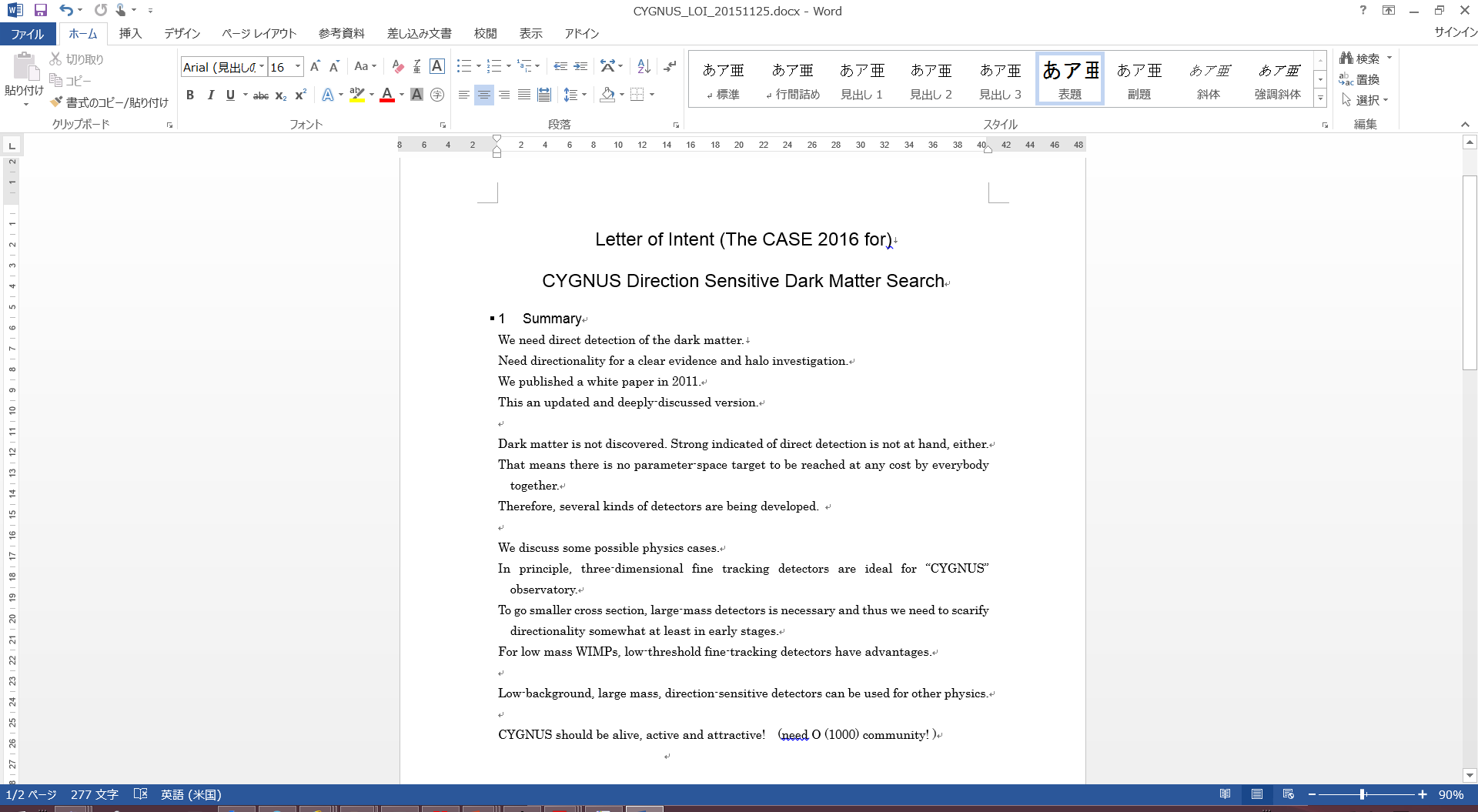 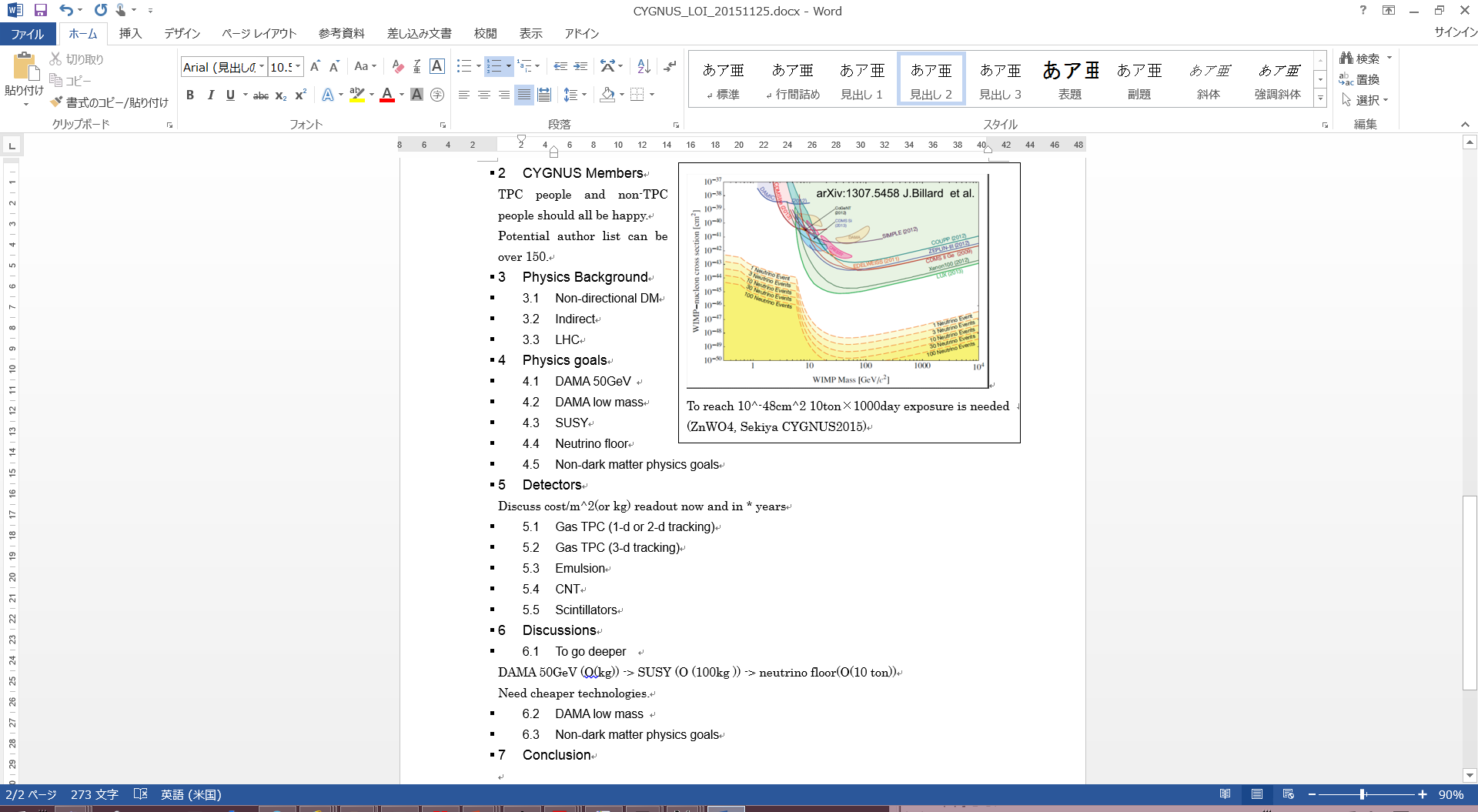 Global consensus (?):
Once we can pin-down the goal, detector size is automatically determined.(～10 events/year)


Budget size is (semi-)automatically determined by the importance of Physics (and the strength of CYGNUS)

⇒Technologies (MWPC/strip-MPGD/pixel-MPGD)
is (semi-)automatically determined
discussion point 1
independent
discussion point 2
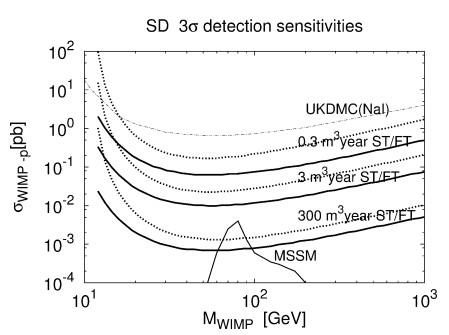 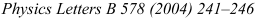 WHITBY
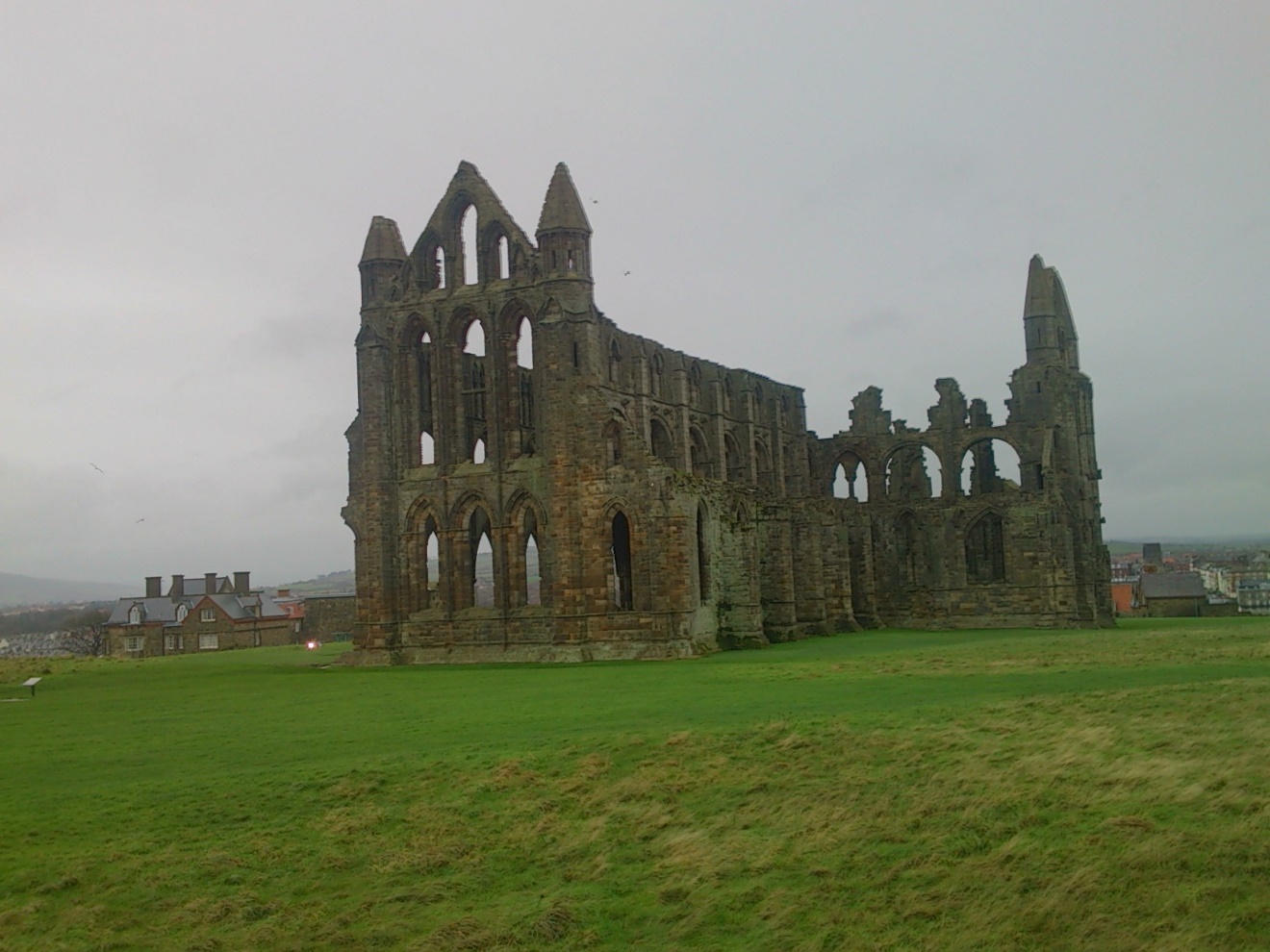 for my kids and myself
for my students
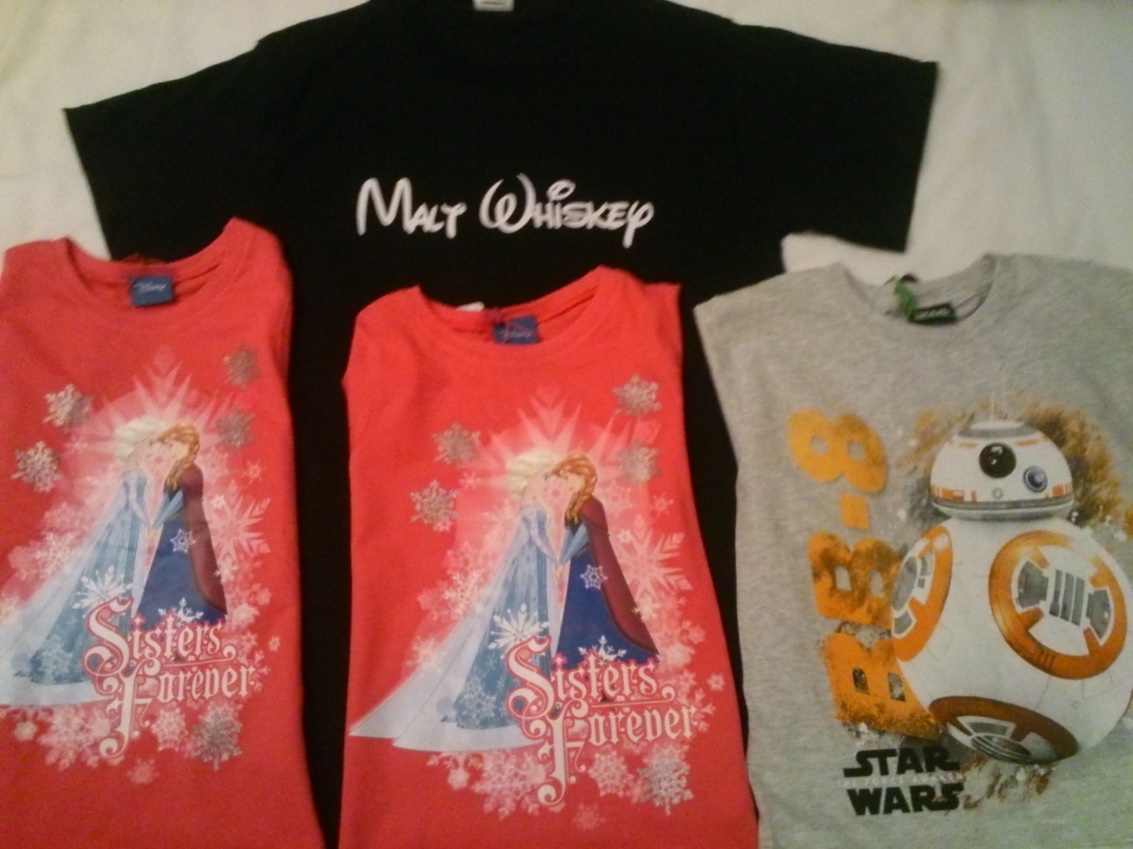 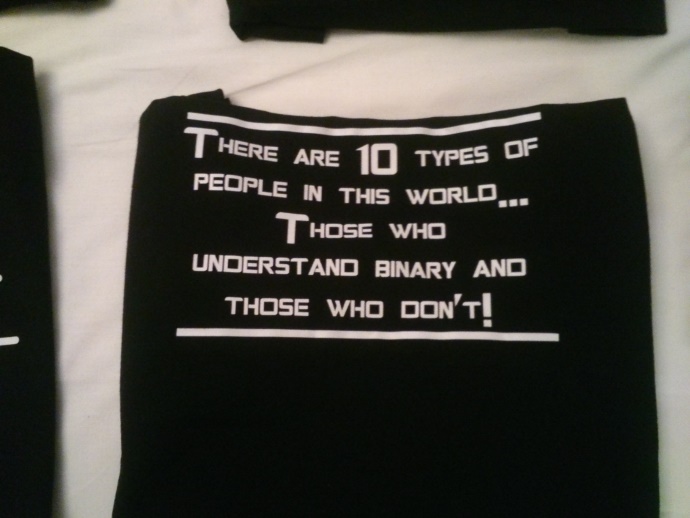 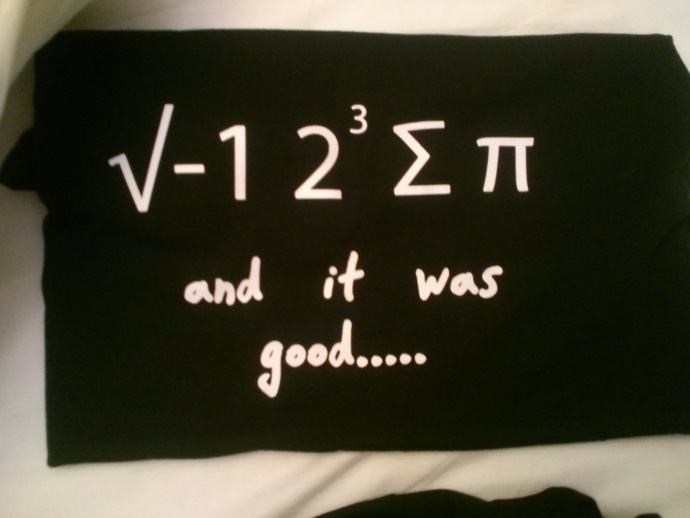 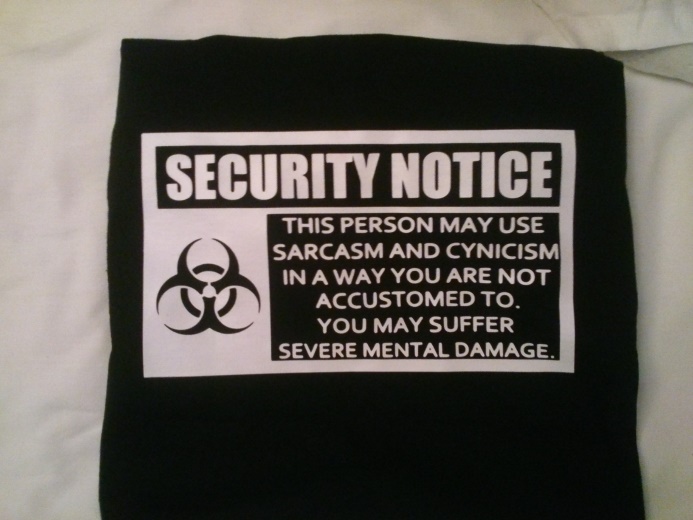 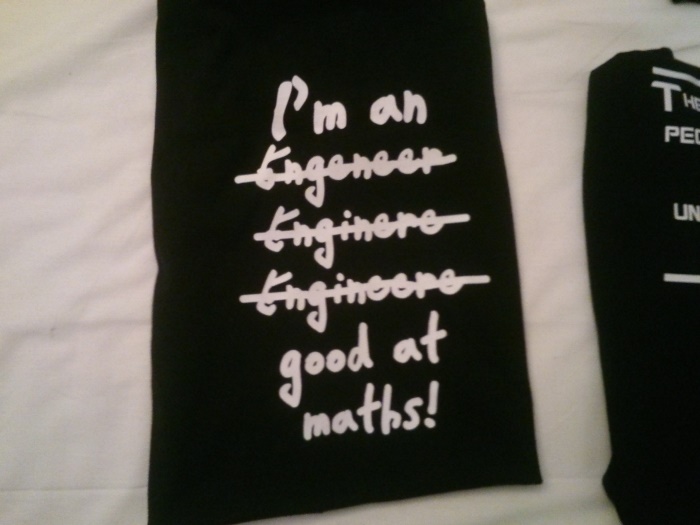